Connected 4 Health
Recomendaciones dietéticas para pacientes con diabetes tipo 2 y obesidad o preobesidad que necesitan perder pesoAutoría: Aelita Skarbaliene, Akvile Sendriute
Número de proyecto: 2021-1-RO01- KA220-HED-38B739A3
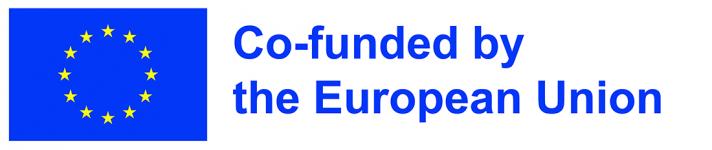 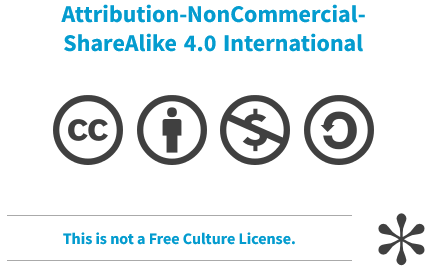 La financiación proporcionada por la Comisión Europea para la elaboración de esta presentación no constituye una ratificación de su contenido, que refleja únicamente las opiniones de las autoras. La Comisión no asume responsabilidad alguna por el uso que pueda hacerse de la información que contiene este documento.
2
Cálculo de calorías
El contenido calórico de los alimentos se calcula individualmente. 
Para perder peso, hay que restar 500 kcal a la ingesta calórica diaria recomendada. 
Es aconsejable consumir más de 1200 kcal al día, puesto que una dieta inferior a 1200 kcal puede ser perjudicial para el organismo.
3
El paciente debe pesarse cada día (o al menos una vez a la semana).
Use una balanza alimentaria para pesar los alimentos.
No supere la ingesta calórica recomendada (número de calorías).
Detecte los factores que desencadenan el deseo de comer: hambre, emociones, circunstancias sociales (tratar de identificar estas situaciones).
Siga el plan nutricional establecido.
4
Coma siempre a la misma hora, 5-6 veces al día (3 comidas principales y 1-2 pequeños tentempiés bajos en calorías).
Desayune durante las 3 horas siguientes a levantarse; la última ingesta debe realizarse al menos 3-4 horas antes de ir a dormir.
No se saltelas comidas y no haga pausas de más de 3 horas entre comidas para no sentir hambre.
No pique entre comidas.
5
Lleve un «inventario» de alimentos: pese los alimentos y anote lo que se come y la cantidad para que el paciente sepa los hábitos que debe modificar (para facilitar el proceso, el paciente puede escribir un diario dietético).
Aprenda a leer las etiquetas de los productos (composición de los alimentos y calorías).
6
Es aconsejable pesar los alimentos con una balanza alimentaria.
Dado que la sensación de saciedad se siente a los 30-40 min del inicio de una comida, se recomienda empezar con proteínas, comer despacio y, una vez acabado el contenido del plato, beber algo y esperar. Hay que escuchar al cuerpo y dejar de comer en cuanto se perciba la sensación de saciedad.
Se recomienda cortar los alimentos en trozos pequeños (carne, pan, etc.) para que parezca que hay más comida en el plato; así  se tarda más en comer y hay mayor sensación de saciedad.
7
Si se tienen muchas ganas de comer algo y todavía no es la hora, se pueden tomar verduras sin almidón (p. ej., pepino, ensalada de col sin aceite, etc.). Las verduras pueden comerse crudas o al vapor en cantidades ilimitadas.
No vea la televisión mientras come, porque es más difícil controlar la cantidad de comida que se ingiere.
No alivie la sensación de estrés o mal humor comiendo; es mejor salir a pasear.
No vaya al supermercado con hambre, ya que es más probable que compre alimentos innecesarios.
8
Consuma más alimentos con un índice glucémico bajo, ya que se absorben más lentamente y contienen más fibra.
Reduzca el consumo de farináceos (patatas, bollería, cereales, pasta); evite los alimentos gratinados (patatas, pan, etc.).
Coma únicamente carne magra: aves de corral sin piel, ternera, conejo, aves silvestres y caza.
9
Índice glucémico (IG) de los alimentos más habituales
El índice glucémico (IG) se divide en tres categorías. Los alimentos con un bajo índice glucémico no elevan tanto los niveles de glucosa en sangre como los alimentos con un IG medio o alto.1
IG bajo: 55 o menos
IG medio: de 56 a 69
IG alto: de 70 a 100
10
Alimentos con IG bajo (55 o menos)
11
Alimentos con IG bajo (55 o menos)
12
Alimentos con IG bajo (55 o menos)
13
Alimentos con IG medio (56 a 69)
14
Alimentos con IG alto (70 a 100)
15
Limite o evite el consumo de grasas «visibles» (mantequilla, crema de leche, beicon, tocino, aceites).
Coma pescado variado (se recomienda cocinar el pescado al vapor). No es aconsejable comer pescado en lata con aceite.
Tome productos lácteos bajos en grasa.
Coma hasta 3 piezas de fruta al día (frutas de tamaño mediano).
16
Está permitido beber agua, así como té y café sin azúcar, de forma ilimitada (salvo que se restrinja el consumo de líquidos por cualquier motivo). No tome zumos.
No consuma dulces, azúcar, caramelos, miel, zumos, limonada o refrescos de té (p. ej., Nestea).
Limite el consumo de frutos secos porque son muy calóricos.
17
No se recomiendan los productos para diabéticos porque pueden contener grasas ocultas.
Evite los aderezos y las salsas (calorías adicionales).
Sazone los alimentos con especias.
Reduzca la cantidad de sal en los alimentos.
Evite las bebidas alcohólicas.
Cocine y guise los alimentos.
18